أدلة التشريعأصول فقه -1-
وفاء بنت محمد العيسى
المحاضرة الثالثة
أدلة التشريع
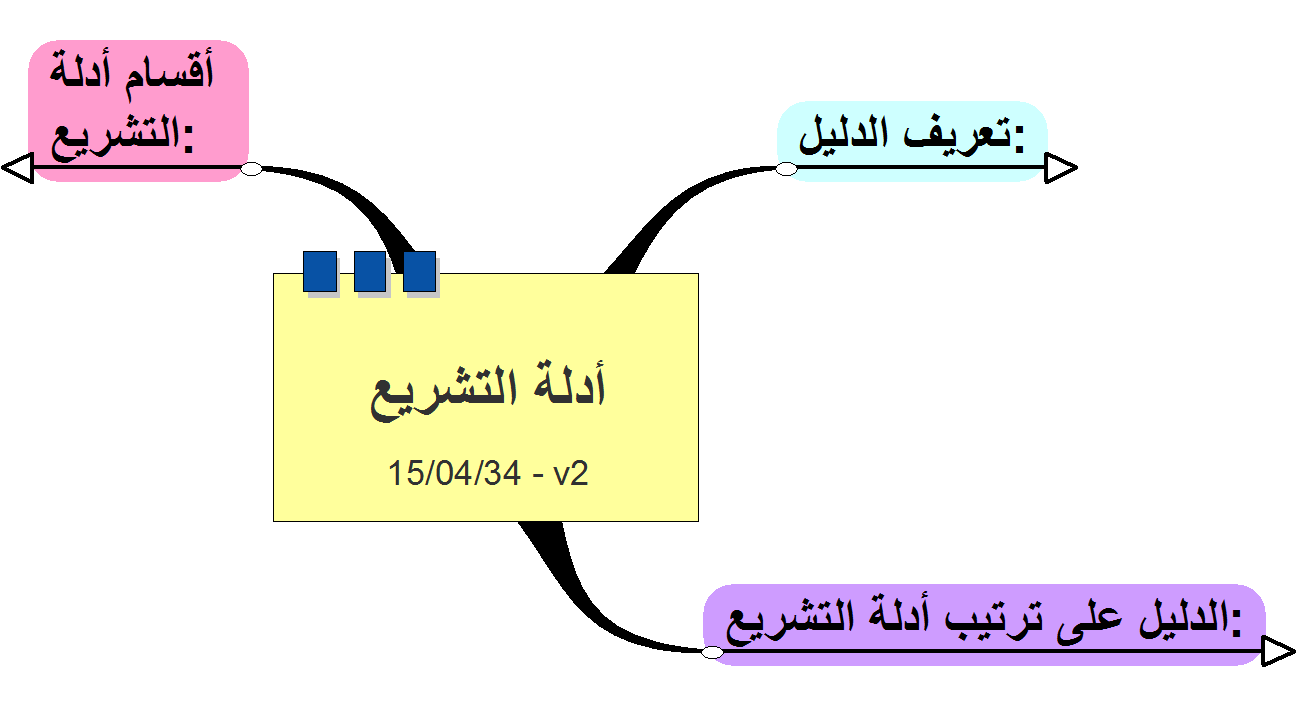 2
وفاء بنت محمد العيسى
تعريف الدليل:
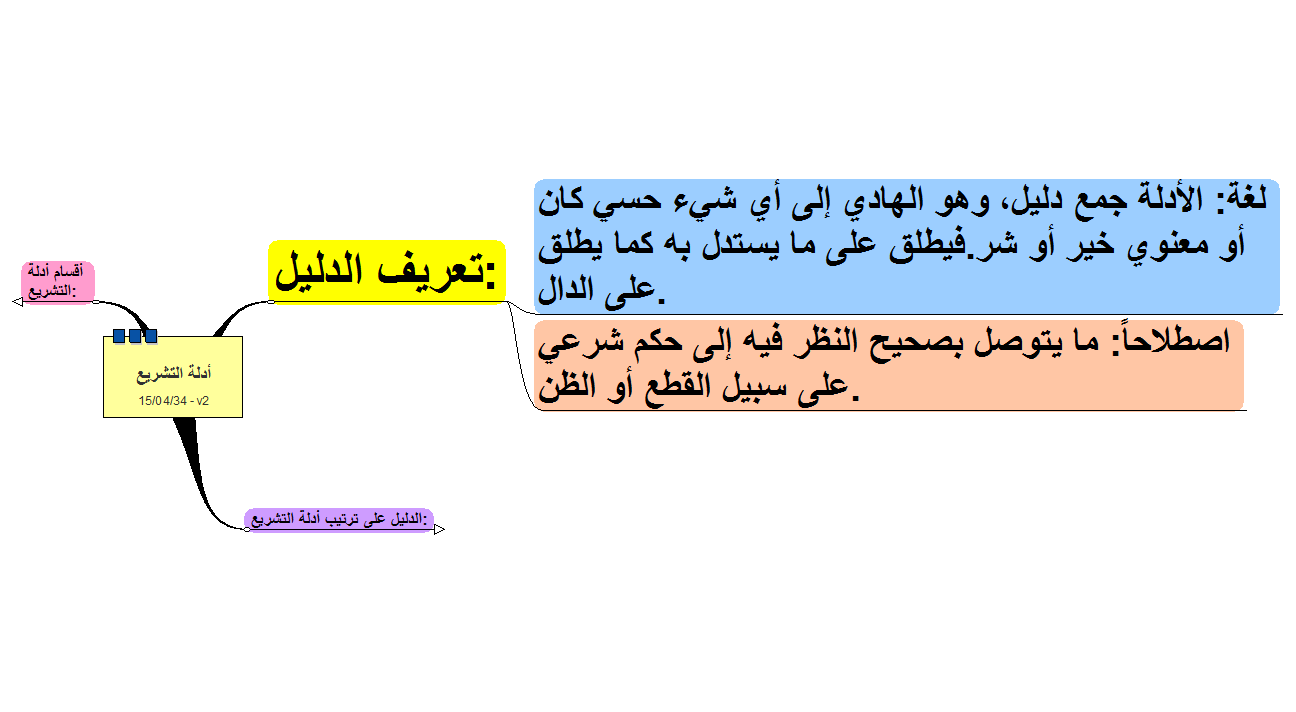 3
وفاء بنت محمد العيسى
الدليل على ترتيب أدلة التشريع:
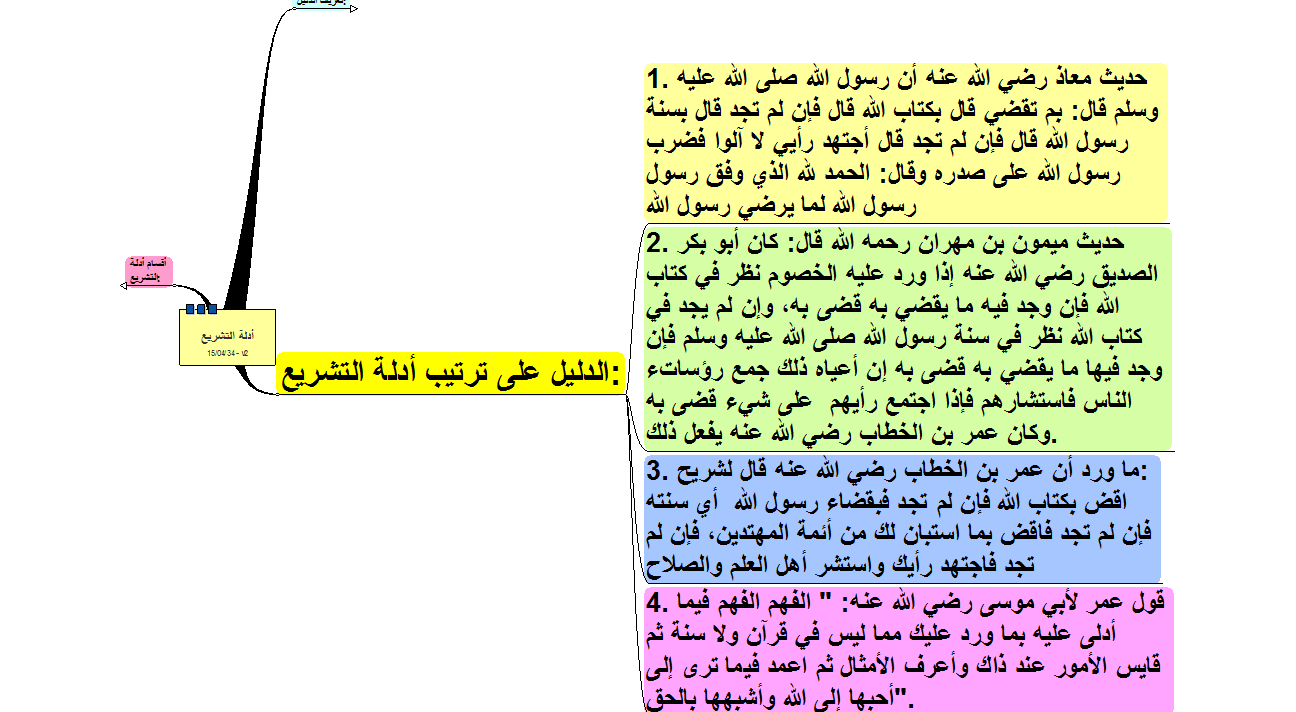 4
وفاء بنت محمد العيسى
أقسام أدلة  التشريع:
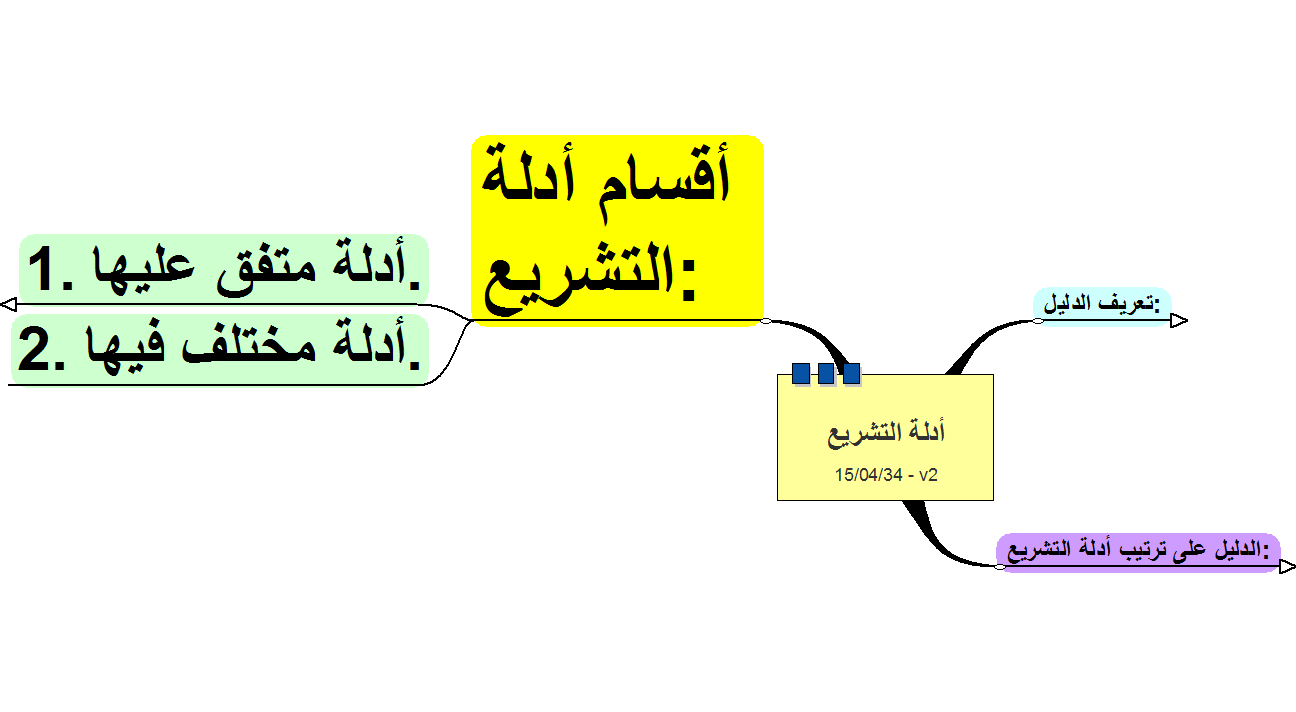 5
وفاء بنت محمد العيسى